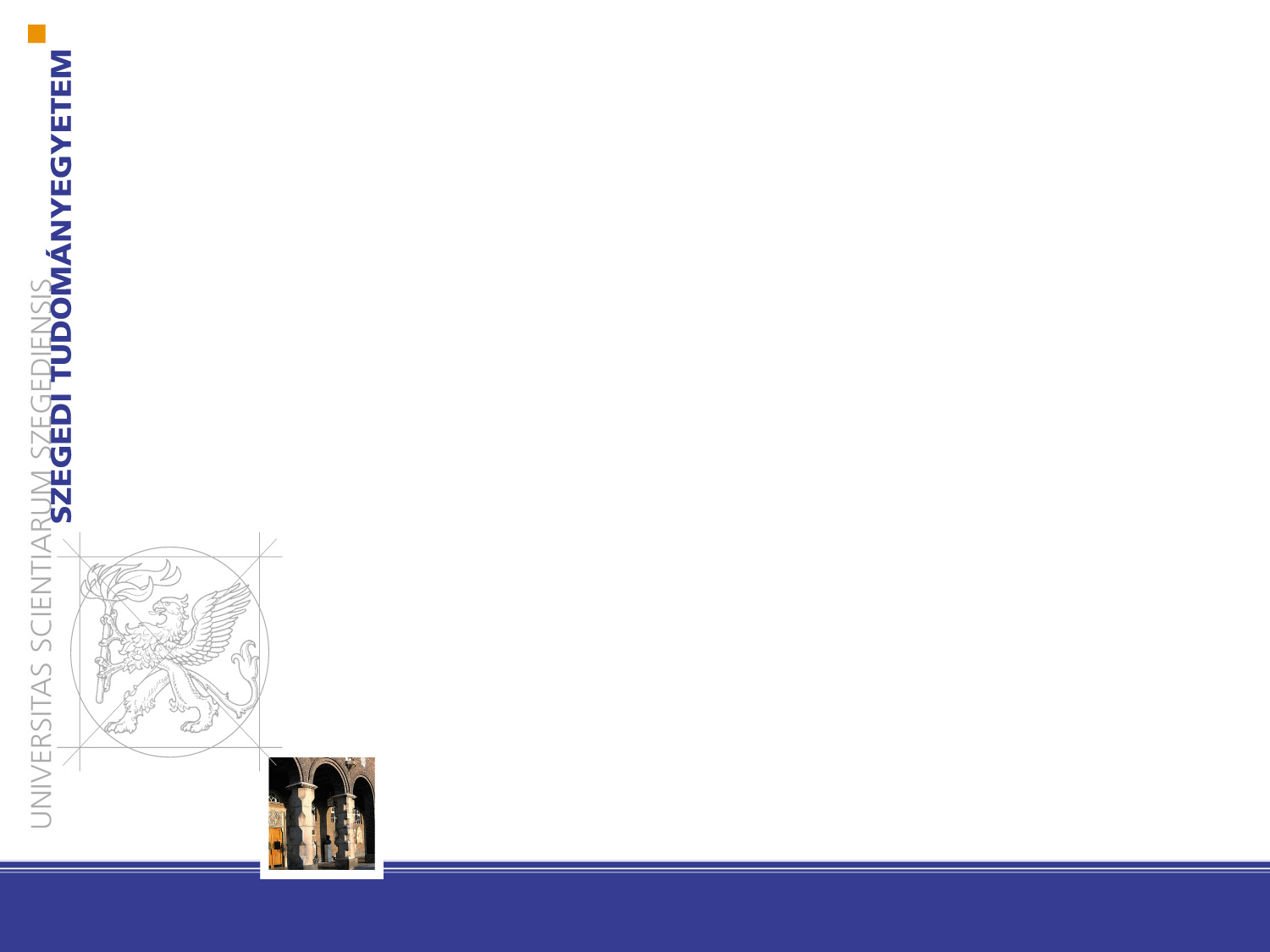 Université de Szeged
Année académique 2019/2020, 2e semestre
Genres, codes modernes et postmodernes 3
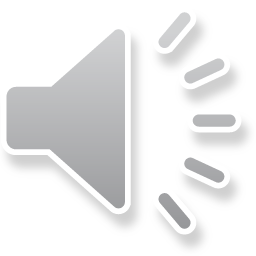 Les écrivains voyageurs(„Les écrivains voyageurs2020.docx”)Géza SzászUniversité de SzegedDépartement d’études françaises
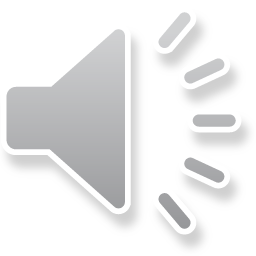 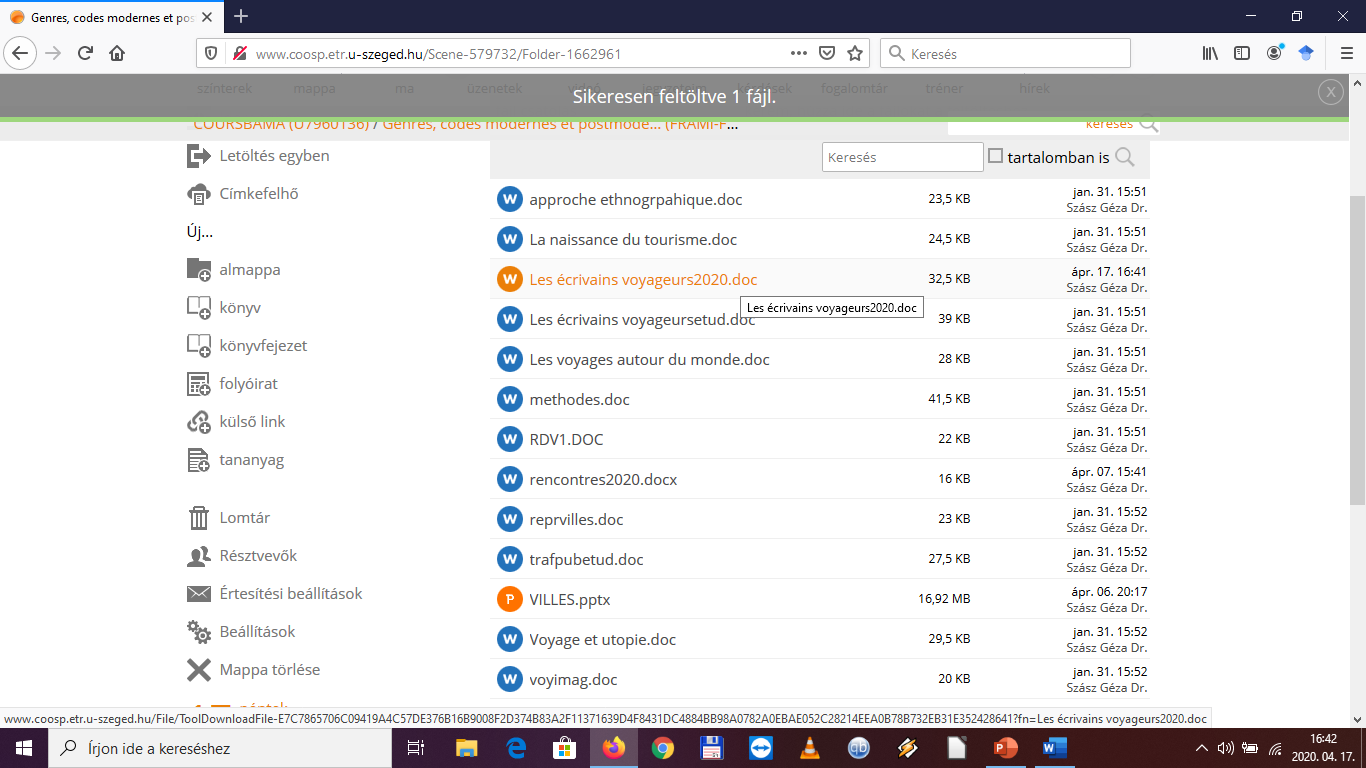 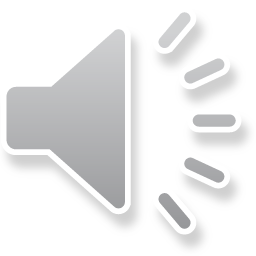 1. La genèse d’un type
R. Le Huenen > l’écrivain > « voyageur tardif »
journaux intimes < Montaigne ; Montesquieu
Période romantique > changement
évolution de la presse
écrivain voyageur < divers + exotisme
La littérature se nourrit des voyages d’écrivains
Bernardin de Saint-Pierre, Chateaubriand, G. Sand, P. Loti…
https://unt.univ-reunion.fr/uoh/ldv/lecrivain-voyageur
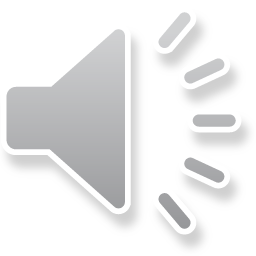 L’apport de l’écrivain voyageur
écriture du voyage mêlée ou non de fiction
discours > objet >> sujet
voyageur > pouvoirs énormes
inventaire du monde >> usage du monde
> autorité discursive !
« émancipation » littérraire du récit de voyage
« outil à faire rêver »
ouverture vers un public moins philosophique
le renom de l’auteur valorise le récit !
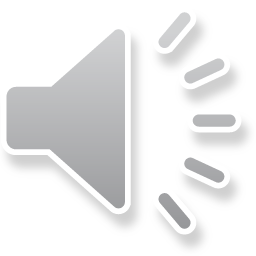 2. Chateaubriand, ou l’inspiration américaine
Violences de la Révolution > Amérique
Découverte des paysages + vie au contact des Indiens
notes volumineuses + source d’inspiration > Atala…
relation + notices historiques + histoire des voyages
Date du voyage > publication < décalage > doutes
périple rapide <> attente du public
passages empruntés (cf. la visite au Niagara)
Romantique ? Éclairé?
mœurs, histoire naturelle, fêtes, langues, religion…
itinéraire > événements, impressions + réflexions
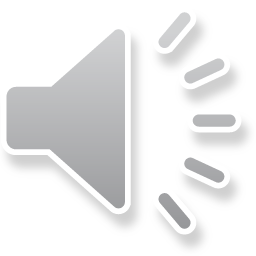 François-René de Chateaubriand
1768-1848
Voyage en Amérique: 1791-1792
Parution: 1827
visite au général Washington
comparaison avec « Buonaparte »
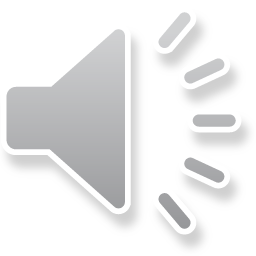 Chateaubriand rencontre Washington
Une petite maison dans le genre anglais, ressemblant aux maisons voisines, était le palais du Président des Etats-Unis : point de gardes, pas même de valets. Je frappai ; une jeune servante ouvrit. Je lui demandai si le général était chez lui ; elle me répondit qu'il y était. Je répliquai que j'avais une lettre à lui remettre. La servante me demanda mon nom, difficile à prononcer en anglais, et qu'elle ne put retenir. Elle me dit alors doucement : Walk in, sir , " Entrez, monsieur ; " et elle marcha devant moi dans un de ces étroits et longs corridors qui servent de vestibule aux maisons anglaises : elle m'introduisit dans un parloir, où elle me pria d'attendre le général. Je n'étais pas ému. La grandeur de l'âme ou celle de la fortune ne m'imposent point : j'admire la première sans en être écrasé ; la seconde m'inspire plus de pitié que de respect. Visage d'homme ne me troublera jamais. Au bout de quelques minutes le général entra. C'était un homme d'une grande taille, d'un air calme et froid plutôt que noble : il est ressemblant dans ses gravures. Je lui présentai ma lettre en silence ; il l'ouvrit, courut à la signature, qu'il lut tout haut avec exclamation : " Le colonel Amand ! " C'était ainsi qu'il appelait et qu'avait signé le marquis de La Rouairie. Nous nous assîmes ; je lui expliquai, tant bien que mal, le motif de mon voyage. Il me répondait par monosyllabes français ou anglais, et m'écoutait avec une sorte d'étonnement. Je m'en aperçus, et je lui dis avec un peu de vivacité : " Mais il est moins difficile de découvrir le passage du nord-ouest que de créer un peuple comme vous l'avez fait. " Well, well, young man ! s'écria-t-il en me tendant la main. Il m'invita à dîner pour le jour suivant, et nous nous quittâmes. 

(Chateaubriand, Voyage en Amérique)
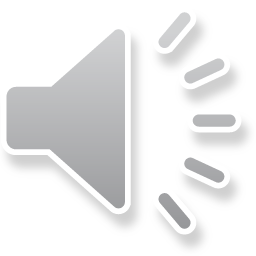 Washington vs. Napoléon
Washington est descendu dans la tombe avant qu'un peu de bruit se fût attaché à mes pas ; j'ai passé devant lui comme l'être le plus inconnu ; il était dans tout son éclat, et moi dans toute mon obscurité. Mon nom n'est peut-être pas demeuré un jour entier dans sa mémoire. Heureux pourtant que ses regards soient tombés sur moi ! je m'en suis senti échauffé le reste de ma vie : il y a une vertu dans les regards d'un grand homme. 
J'ai vu depuis Buonaparte : ainsi la Providence m'a montré les deux personnages qu'elle s'était plu à mettre à la tête des destinées de leurs siècles. 
Si l'on compare Washington et Buonaparte homme à homme, le génie du premier semble d'un vol moins élevé que celui du second. Washington n'appartient pas, comme Buonaparte, à cette race des Alexandre et des César, qui dépasse la stature de l'espèce humaine. Rien d'étonnant ne s'attache à sa personne ; il n'est point placé sur un vaste théâtre ; il n'est point aux prises avec les capitaines les plus habiles et les plus puissants monarques du temps ; il ne traverse point les mers ; il ne court point de Memphis à Vienne et de Cadix à Moscou : il se défend avec une poignée de citoyens sur une terre sans souvenirs et sans célébrité, dans le cercle étroit des foyers domestiques…. Quelque chose de silencieux enveloppe les actions de Washington. il agit avec lenteur : on dirait qu'il se sent le mandataire de la liberté de l'avenir, et qu'il craint de la compromettre. Ce ne sont pas ses destinées que porte ce héros d'une nouvelle espèce, ce sont celles de son pays ; il ne se permet pas de jouer ce qui ne lui appartient pas. Mais de cette profonde obscurité quelle lumière va jaillir ! Cherchez les bois inconnus où brilla l'épée de Washington, qu'y trouverez-vous ? Des tombeaux ? Non, un monde ! Washington a laissé les Etats-Unis pour trophée sur son champ de bataille.
 (Chateaubriand, Voyage en Amérique)
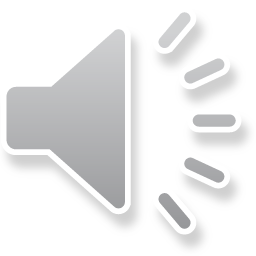 3. Nerval, ou la tentation de l’amour à l’orientale
voyage < tradition romantique > Voyage en Orient
Séjour au Caire > à l’orientale; Javanaise
Nerval > Orient > sympathie + dénué d’a priori
réflexions pertinentes, mais : Nerval <> compte
Séjour au Liban
Beyrouth > visite du djebel Druze + maladie
L’épisode Salèma 
Séjour à Constantinople (juillet > ramadan)
Enthousiasme; histoires (calife Hakim…)
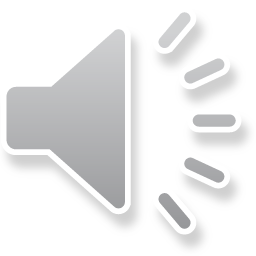 Gérard de Nerval
1808-1855
(Gérard de Labrunie)
Voyage: déc. 1842 – janv. 1844
Paris
Marseille
Alexandrie
Nil
Caire
Beyrouth
Constantinople
Naples
Paris
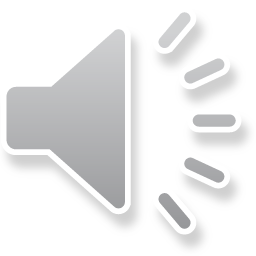 Nerval écrit…
Sur sa vie au Caire:
Je ne regrettais pas de m’être fixé pour quelque temps au Caire et de m’être fait sous tous les rapports un citoyen de cette ville, qui est le seul moyen de comprendre et de l’aimer… Je suis sorti enfin de chez le barbier, transfiguré, ravi, fier de ne plus souiller une ville pittoresque de l’aspect d’un paletot-sac et d’un chapeau rond.
Sur l’amour selon les lois de l’Orient:
On doit y voir peut-être moins le mépris de la femme qu’un certain reste de platonisme antique, qui élève l’amour pur au-dessus des objets périssables. La femme adorée n’est elle-même que le fantôme abstrait, que l’image incomplète d’une femme divine, fiancée au croyant de toute éternité. Ce sont ces idées qui ont fait penser que les Orientaux niaient l’âme des femmes ; mais on sait aujourd’hui que les musulmanes vraiment pieuses ont l’espérance elles-mêmes de voir leur idéal se réaliser dans le ciel. L’histoire religieuse des Arabes a ses saintes et ses prophétesses, et la fille de Mahomet, l’illustre Fatime, est la reine de ce paradis féminin.
Sur l’épisode Saléma:
Mon avenir se dessinait sur le fond lumineux de ce tableau : la femme idéale que chacun poursuit dans ses songes s'était réalisée pour moi: tout le reste était oublié.
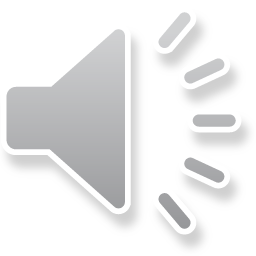 4. Flaubert, ou le voyage photographié
Périple oriental avec Maxime Du Camp
pas de rdv > carnets, correspondance
«tout dire» > Nil, rencontres, bordels…
source d’inspiration pour ses œuvres
difficultés < la quarantaine (Lettre à Olympe Bonenfant, Beyrouth, 23/07/1850)
https://flaubert.univ-rouen.fr/oeuvres/orient/orient.html
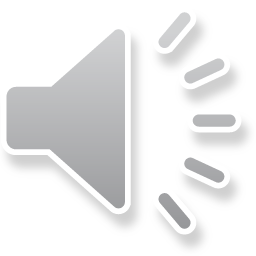 Gustave Flaubert
1821-1880
Voyage: oct. 1849 – juin 1851
Paris
Égypte
Nubie
Liban
Palestine
Asie Mineure
Grèce
 Italie
Paris
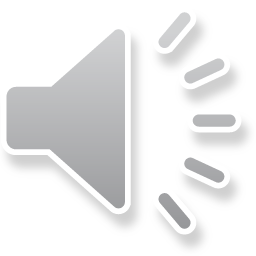 Maxime Du Camp
1822-1894
Voyage avec Flaubert
Photos sur papier
 Le Nil (1854)
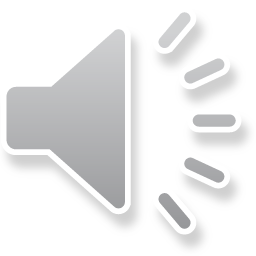 Flaubert en quarantaine
Enfin aujourd’hui que nous sommes en prison je profite d’un moment pour t’envoyer ce petit mot de souvenir. Les lazarets ont été inventés pour les quarantaines et les quarantaines pour emplir la poche de ces bons Turcs, tout cela sous prétexte de peste ; or du moment qu’on arrive d’un pays étranger on a la peste et je crois franchement qu’ils en ont peur – Ainsi nous sommes en ce moment en suspicion de choléra parce que le paquebot qui nous a amenés d’Alexandrie ici avait touché à Malte et qu’à Malte quinze jours auparavant il y avait eu deux cas de choléra. Conséquemment nous sommes claquemurés dans une presqu’île et gardés à vue – L’appartement dans lequel je t’écris n’a ni chaises ni divans ni table ni meubles ni carreaux aux fenêtres – on fait même petit besoin par la place des carreaux des dites fenêtres, détail que tu trouveras peut-être superflu, mais qui ajoute à la couleur locale – il n’y a rien de plus drôle que de voir nos gardiens qui communiquent avec nous à l’aide d’une perche, font des sauts de mouton pour nous éviter quand nous les approchons, et reçoivent notre argent dans une écuelle remplie d’eau – hier au soir, Sassetti a manqué faire à l’un d’eux dégringoler l’escalier à grands coups de pied dans le bas des reins – Pour nous purifier cet imbécile était venu nous empester avec des fumigations de soufre. Notre malheureux groom était déjà presque asphyxié et toussait comme cent diables enrhumés – Quand on veut leur faire des peurs atroces, on n’a qu’à les menacer de les embrasser – ils pâlissent – en résumé quoique nous soyons présentement dans un local de nom funèbre nous rions beaucoup – d’ailleurs nous avons sous les yeux un des panoramas comme on dit en style pittoresque des plus splendides du  monde – la mer bleue comme de l’eau d’indigo bat les pieds du rocher sur lequel nous sommes huchés. (Lettre à Olympe Bonenfant, du lazaret de Beyrouth, le 23 juillet 1850)
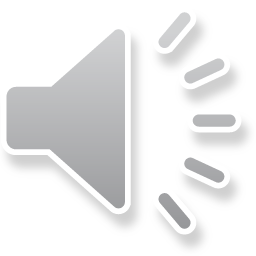 Merci de votre attention!
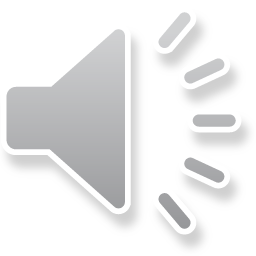